Questionnaire vols au DAB
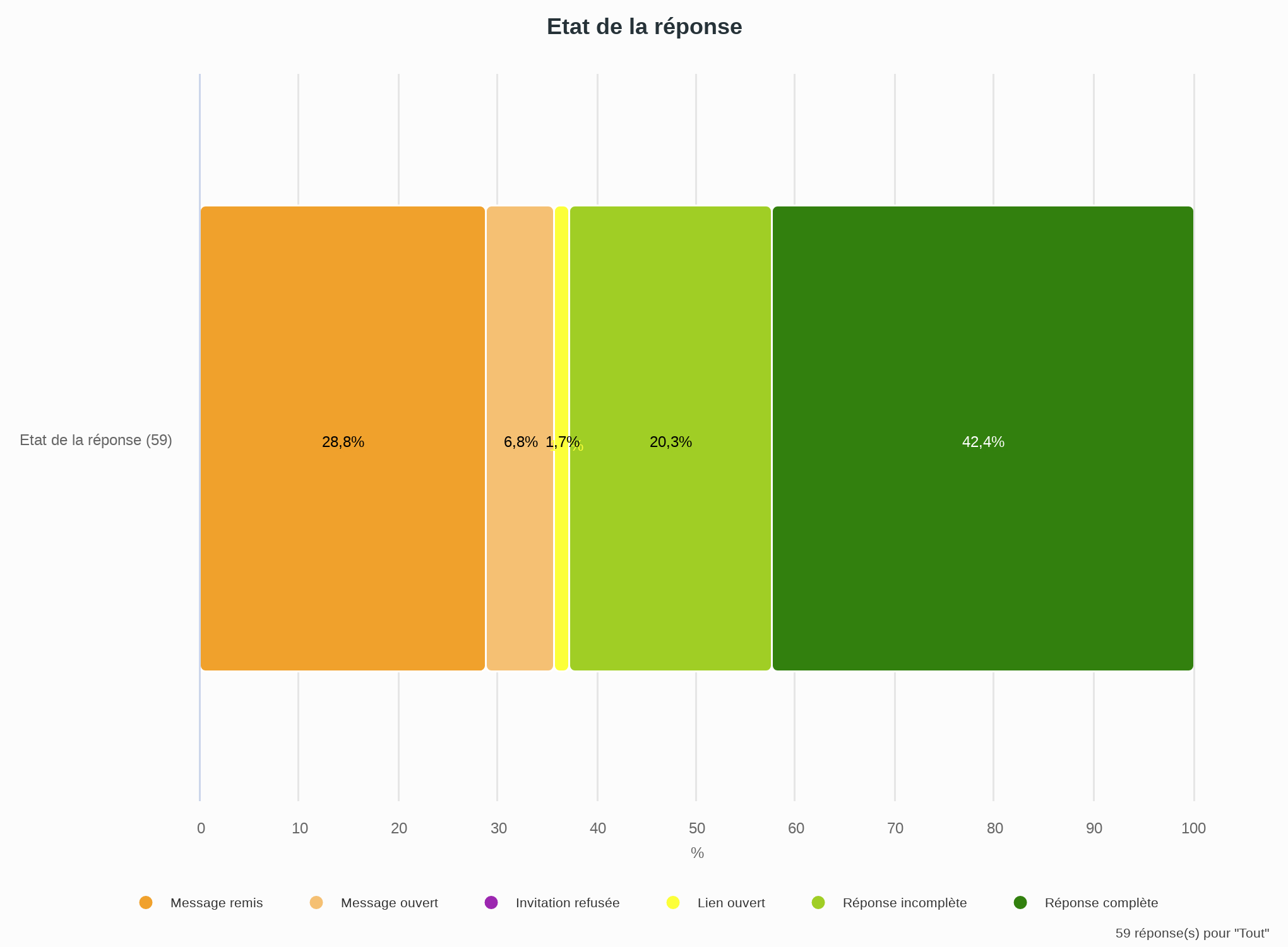 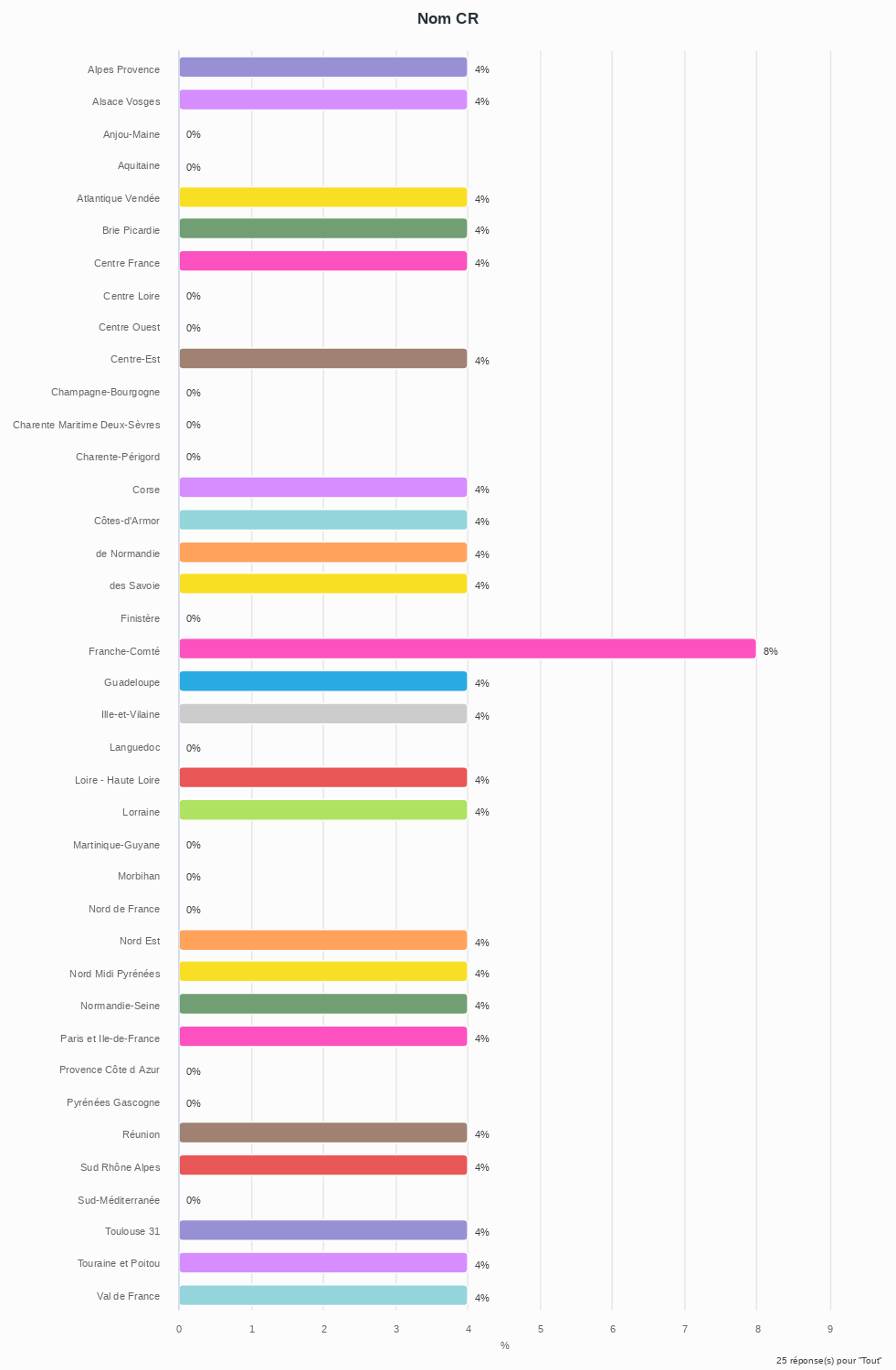 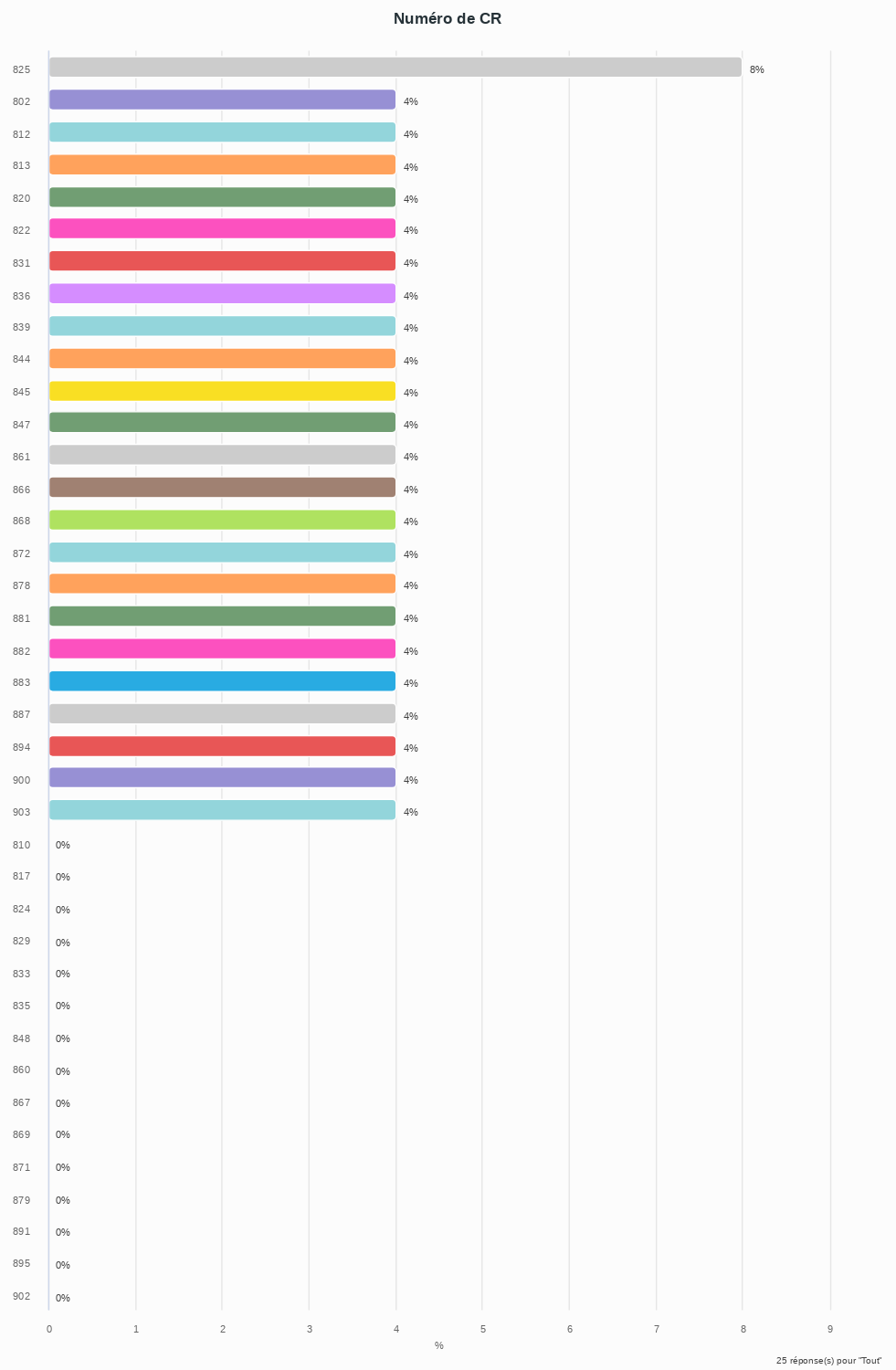 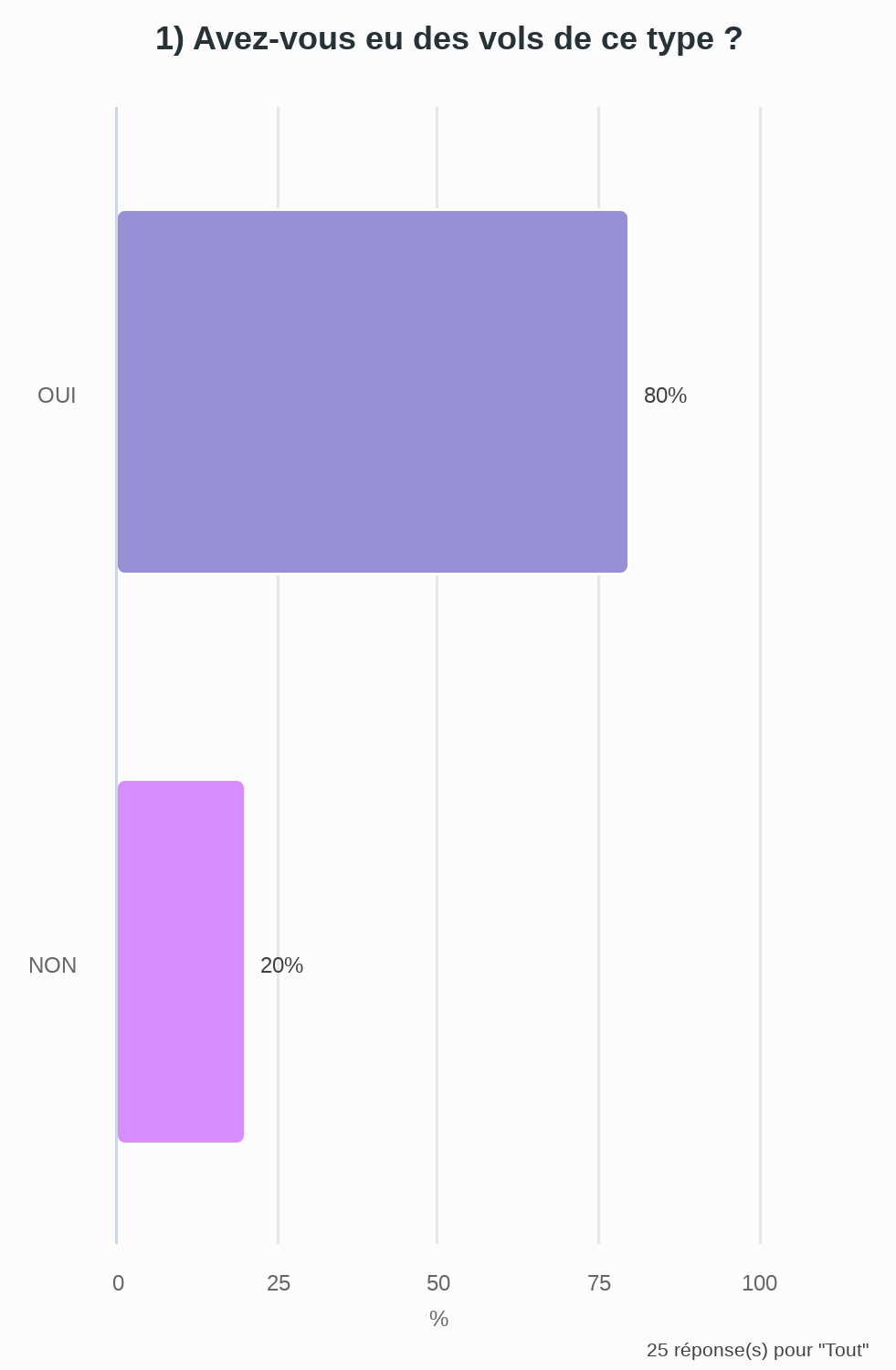 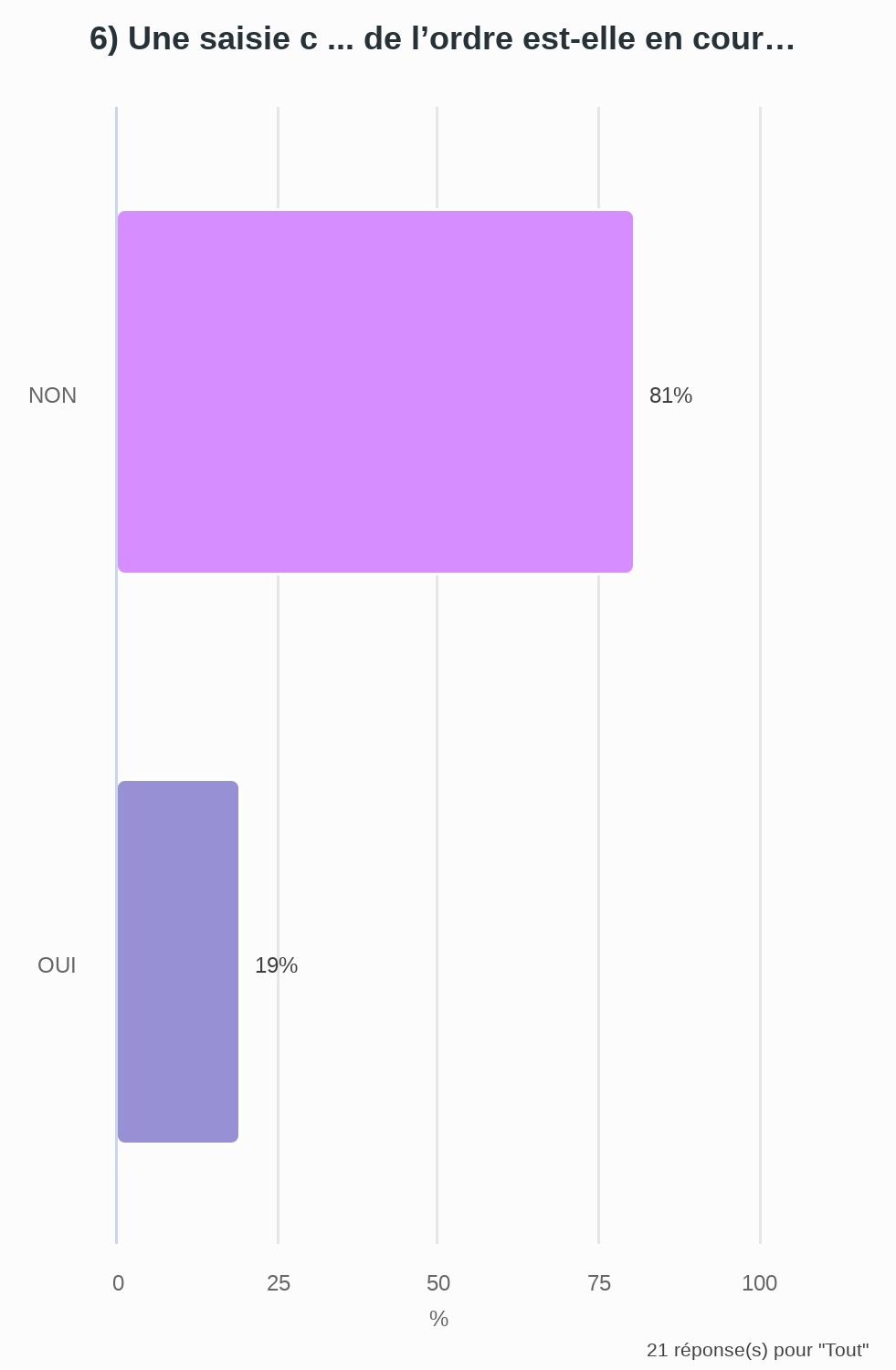 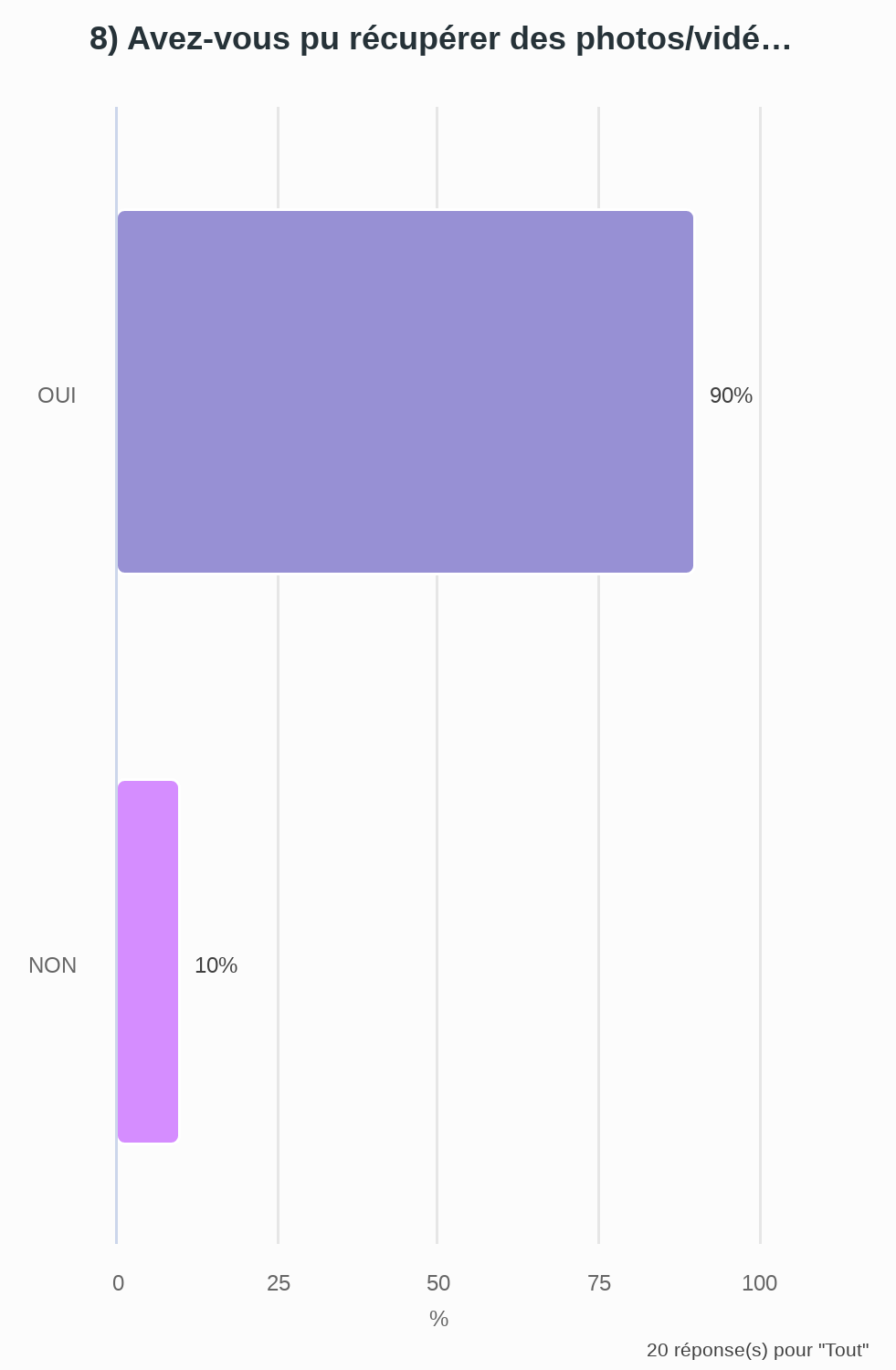 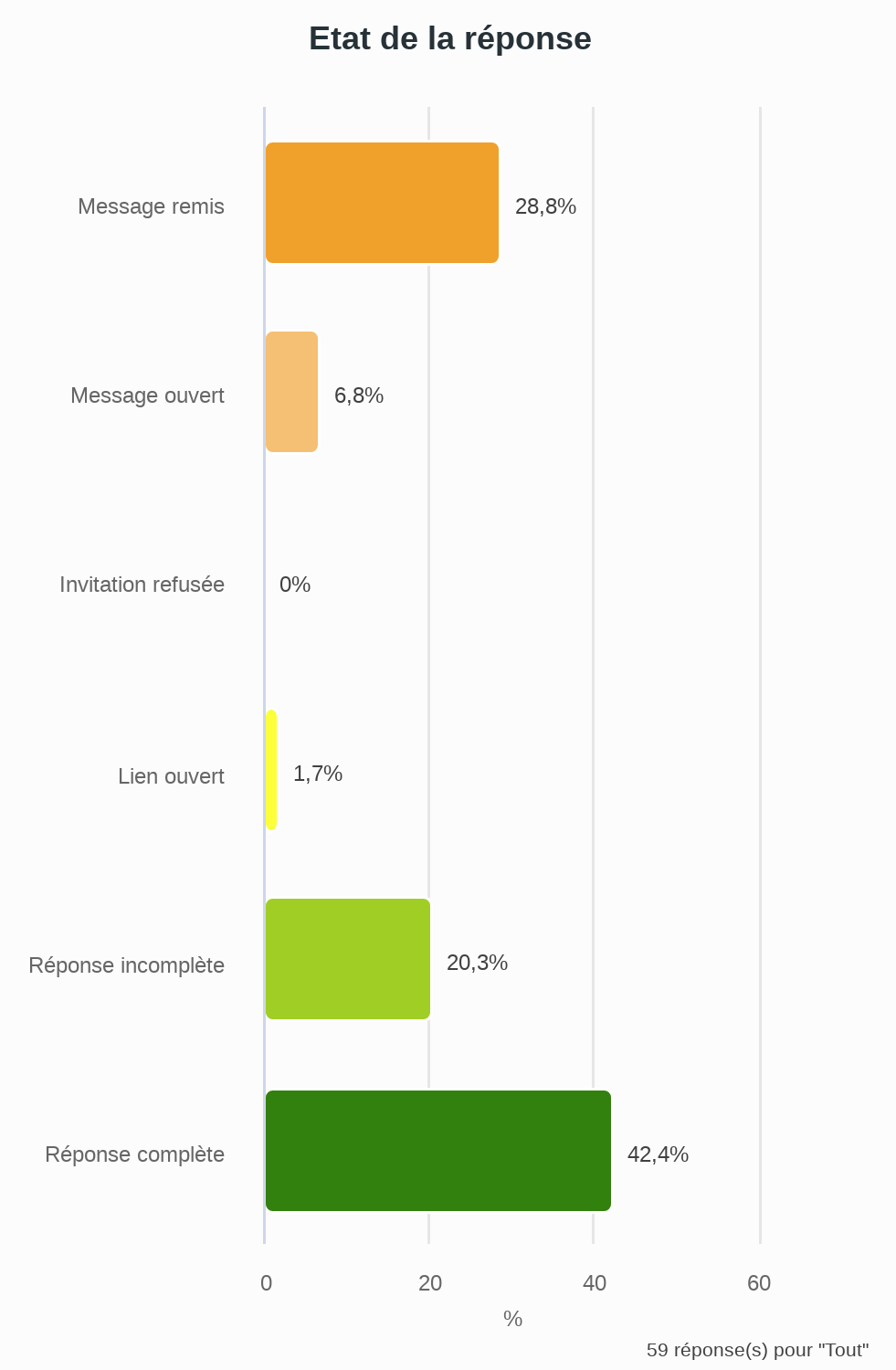 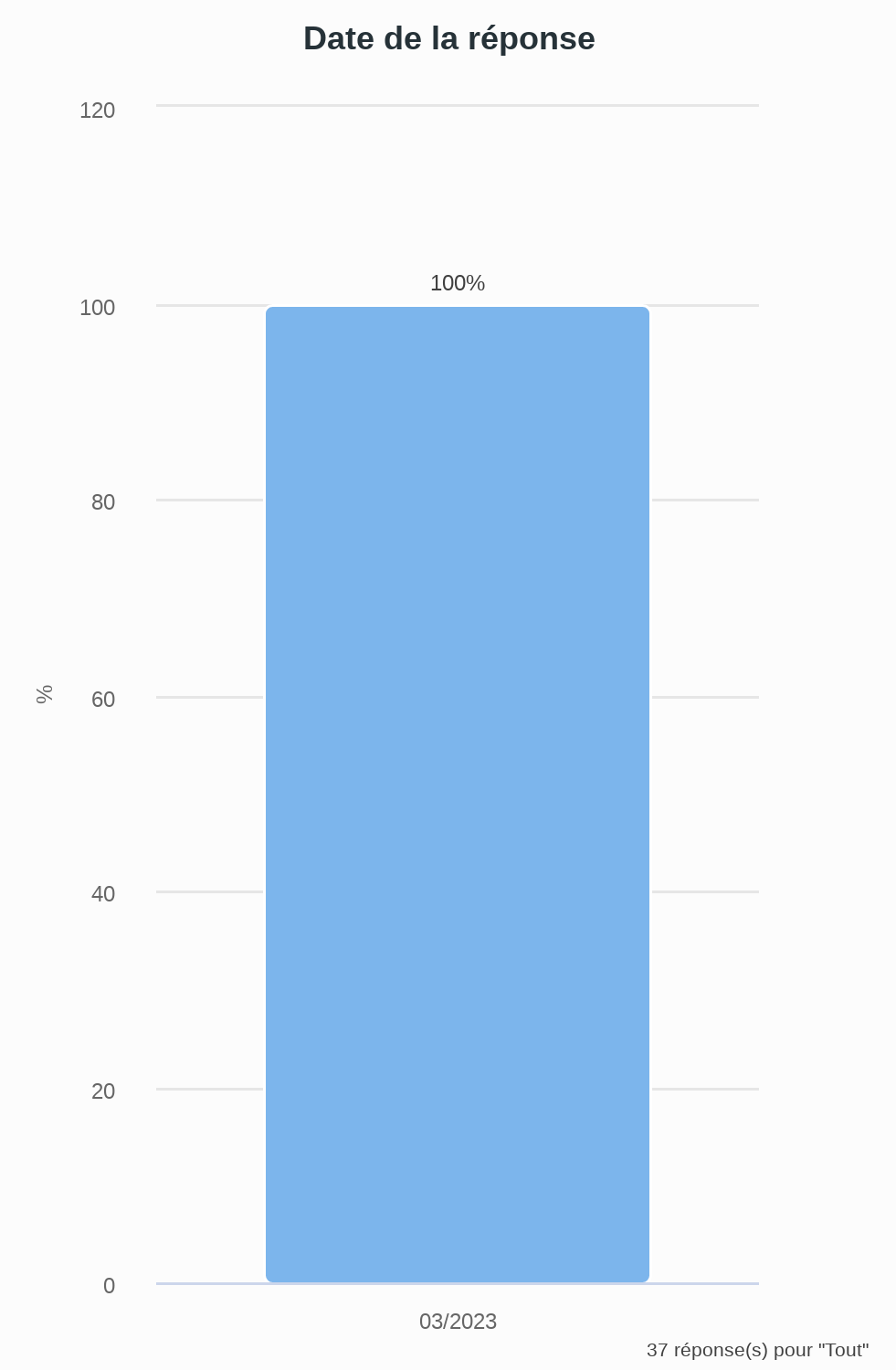